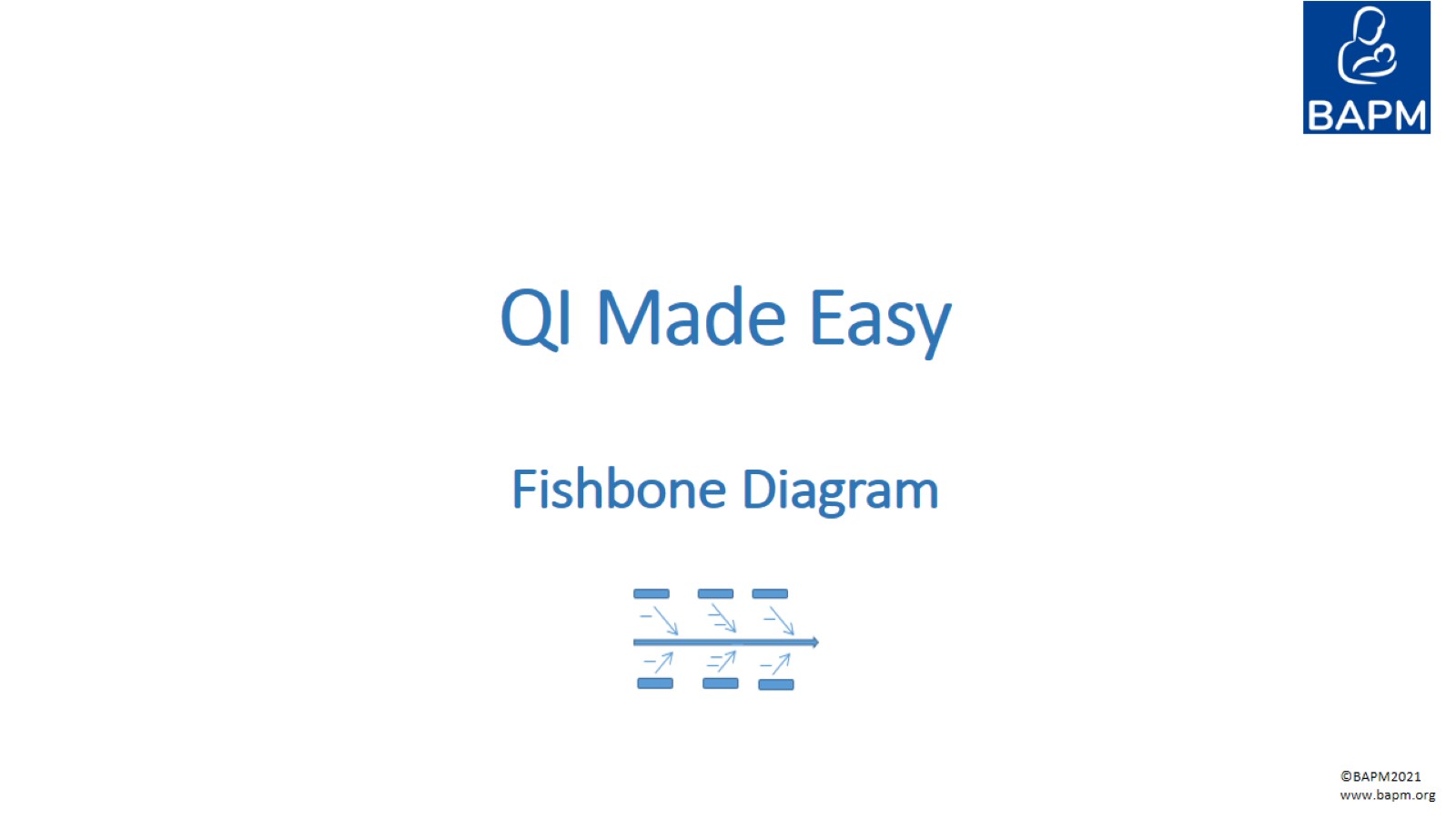 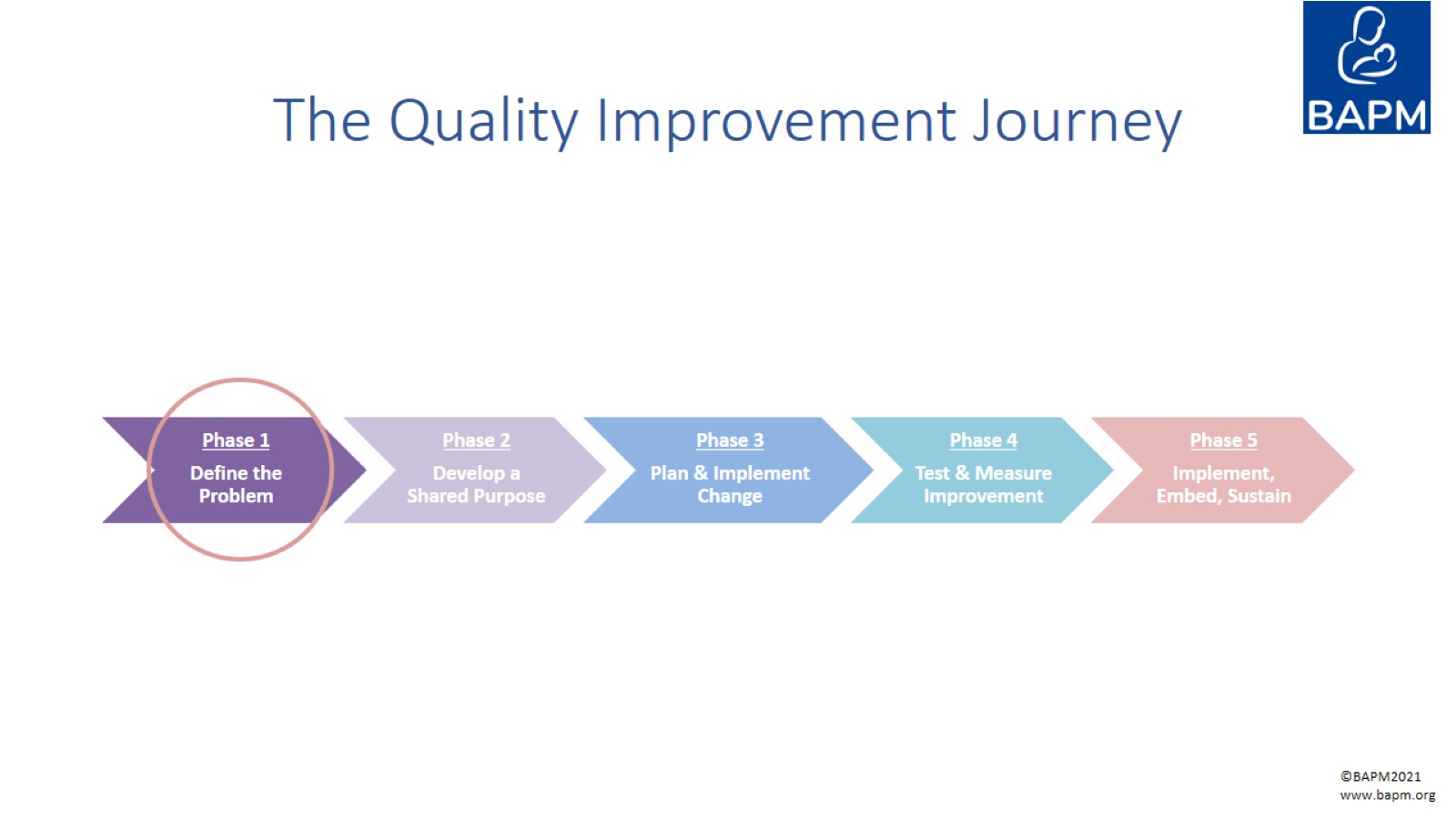 The Quality Improvement Journey
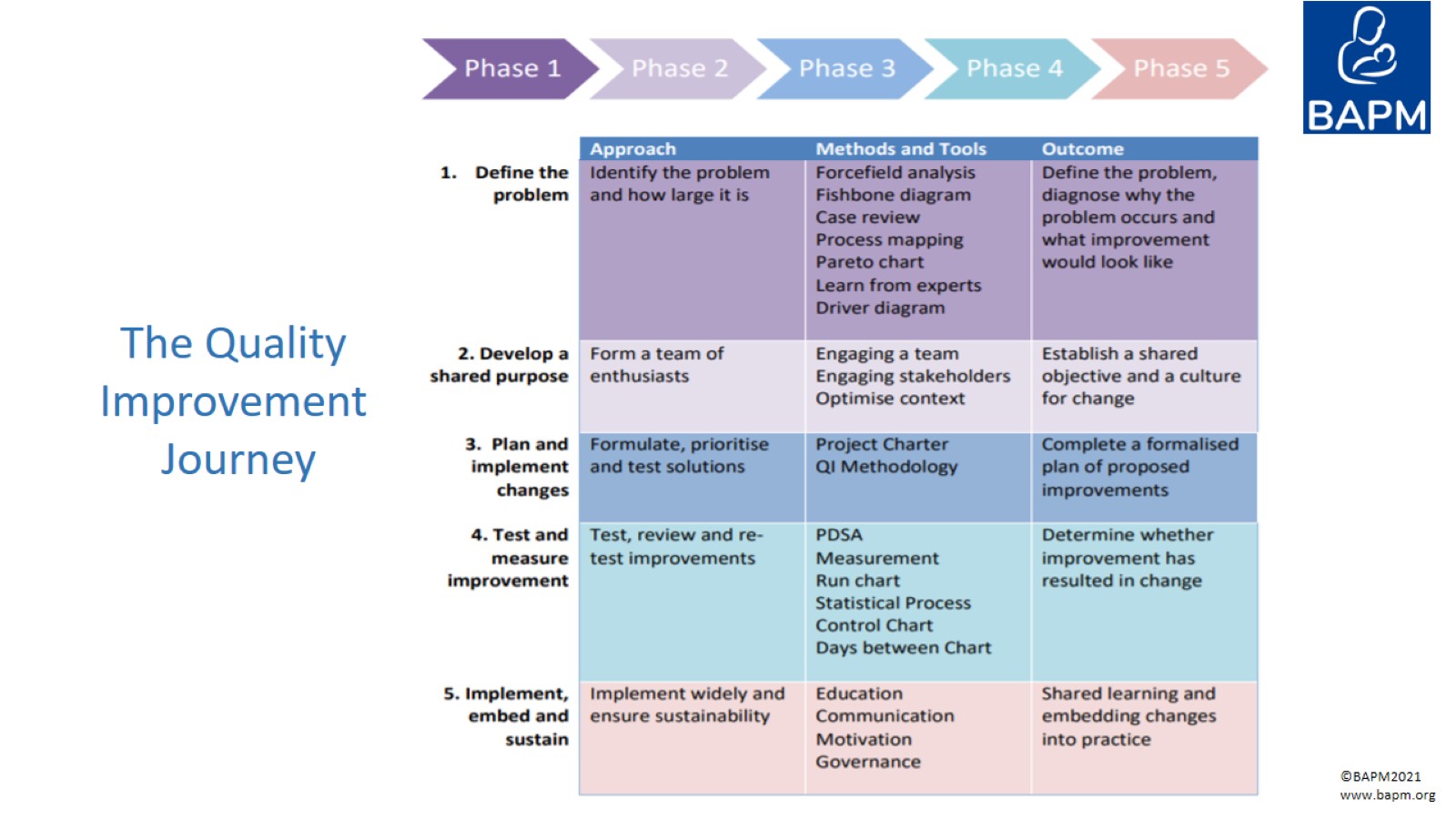 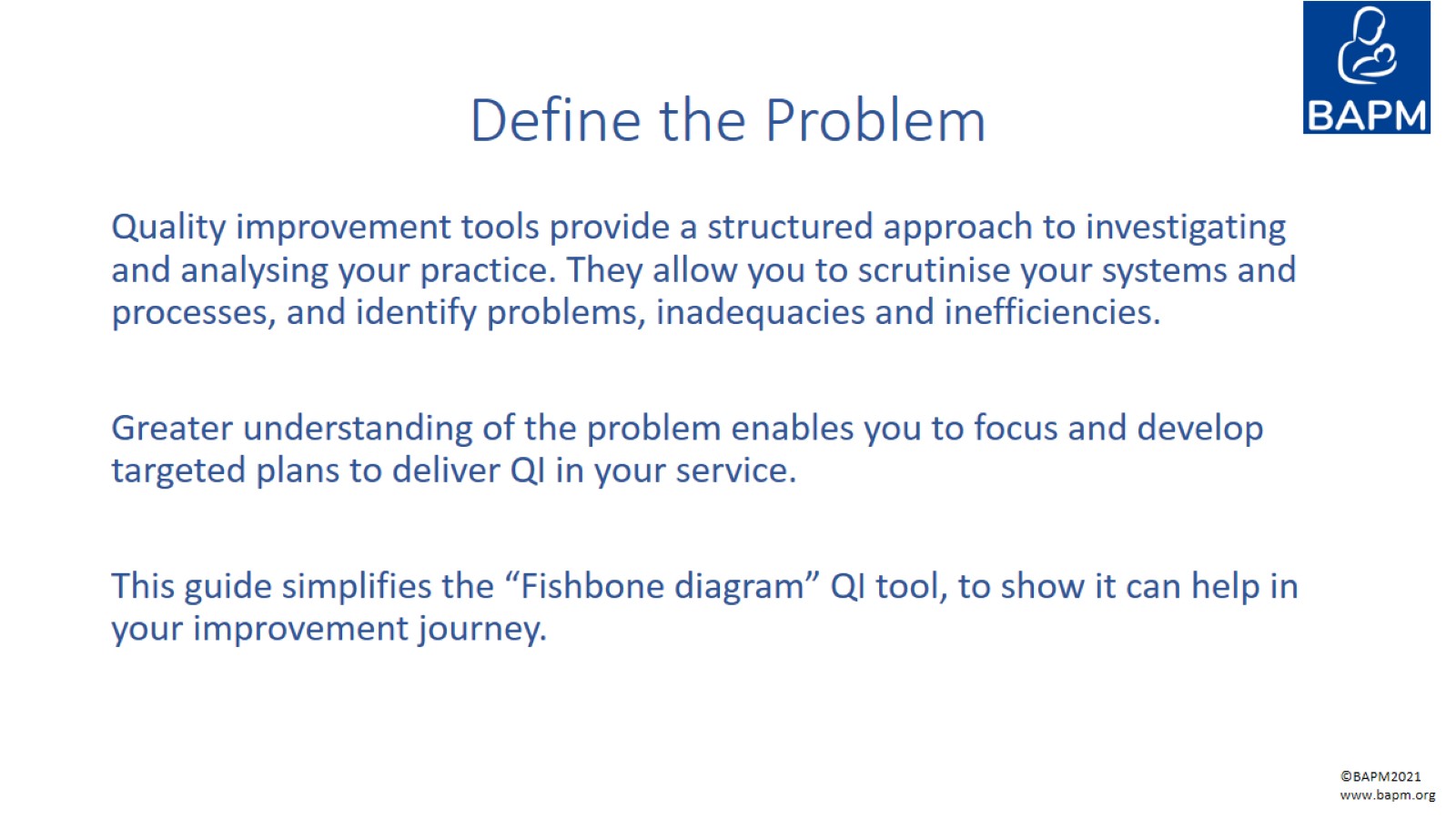 Define the Problem
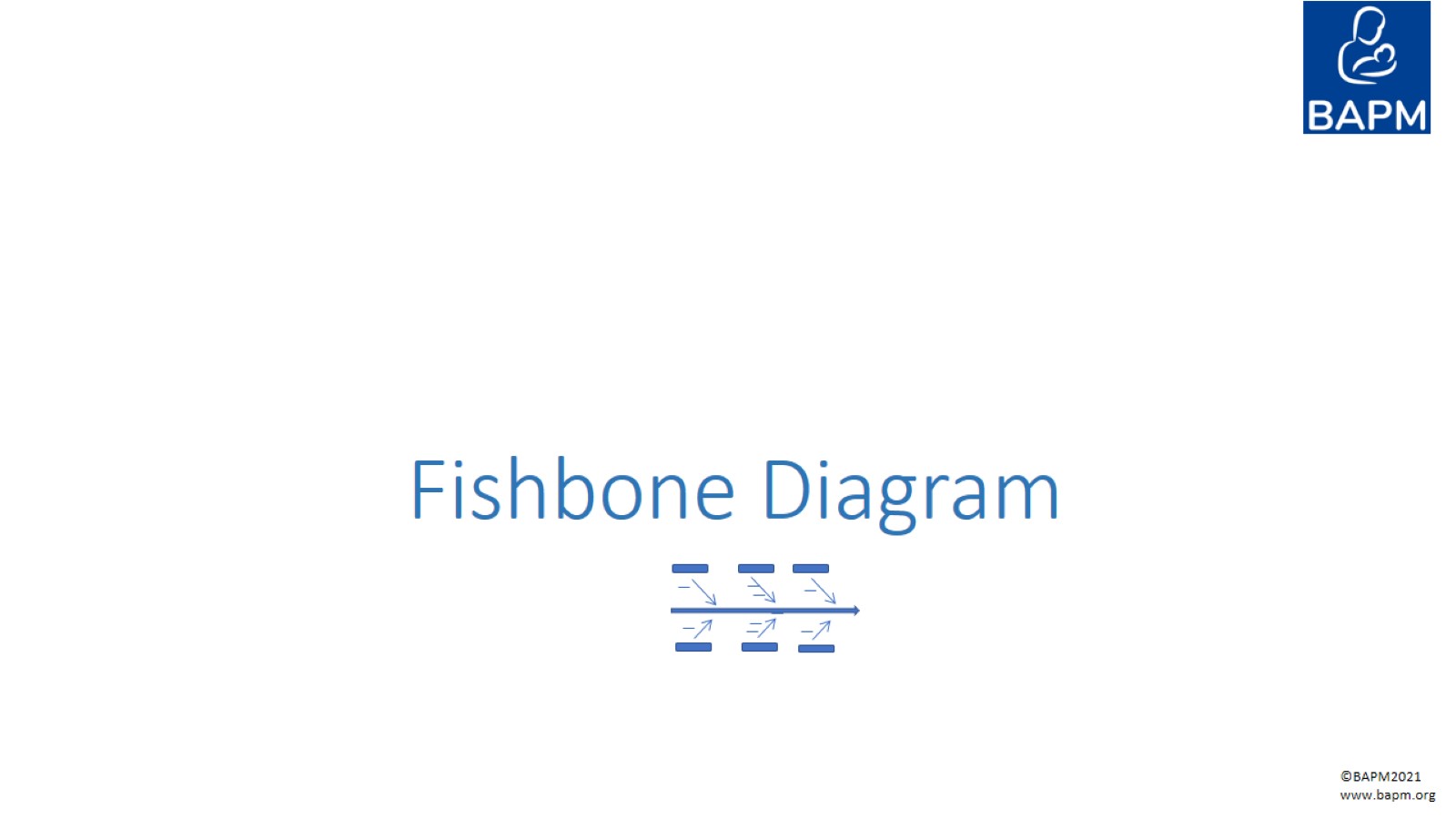 Fishbone Diagram
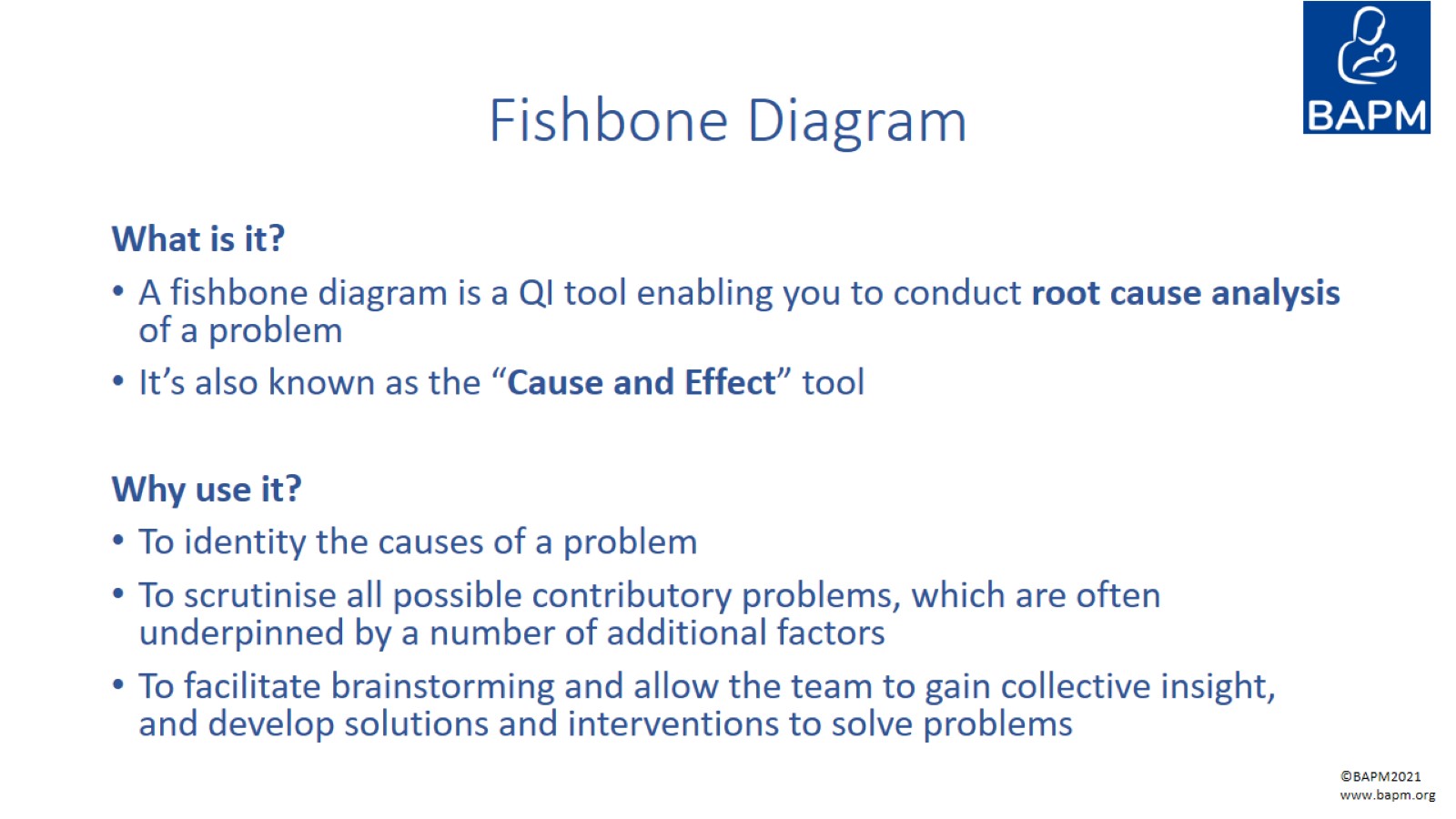 Fishbone Diagram
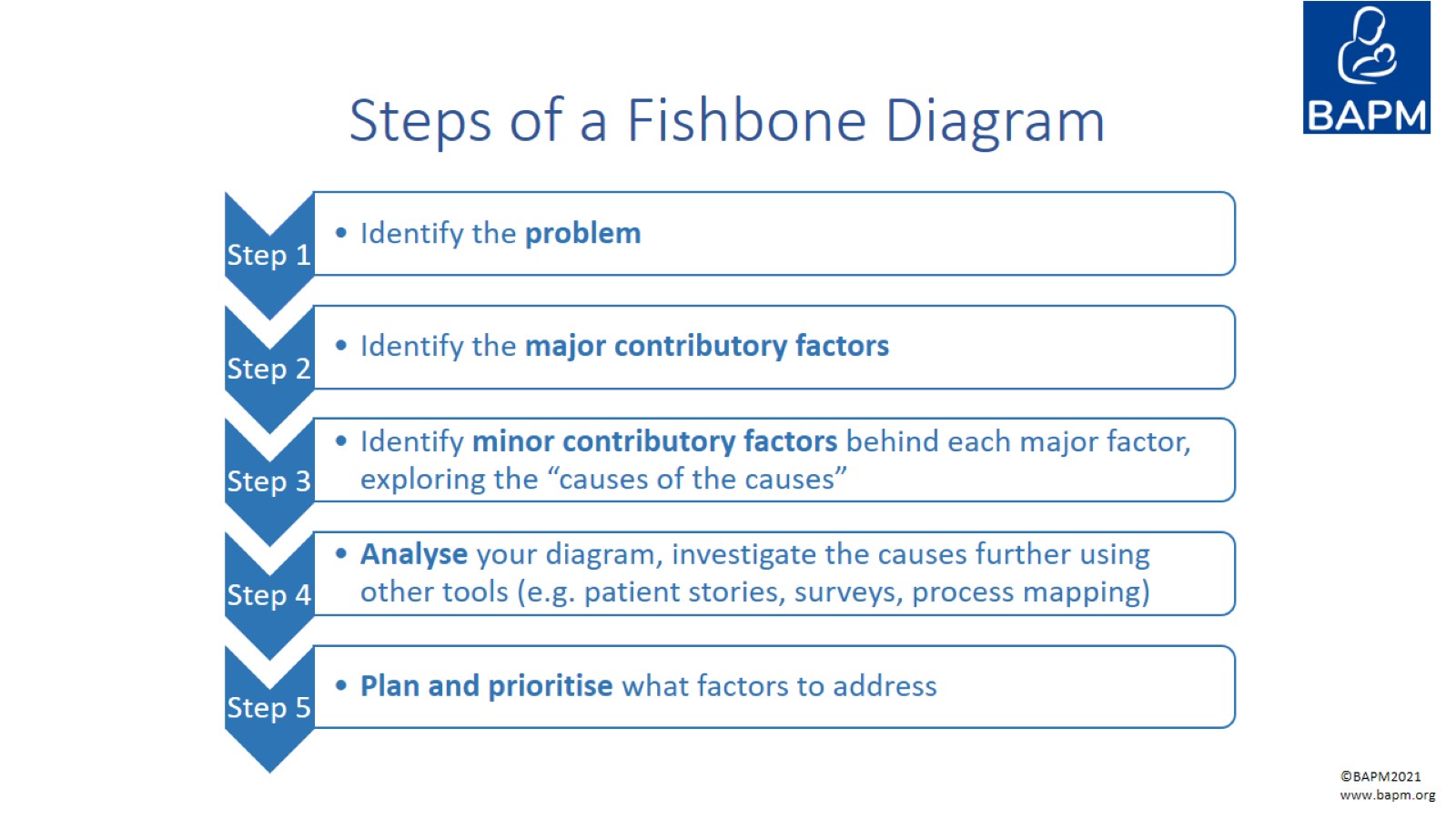 Steps of a Fishbone Diagram
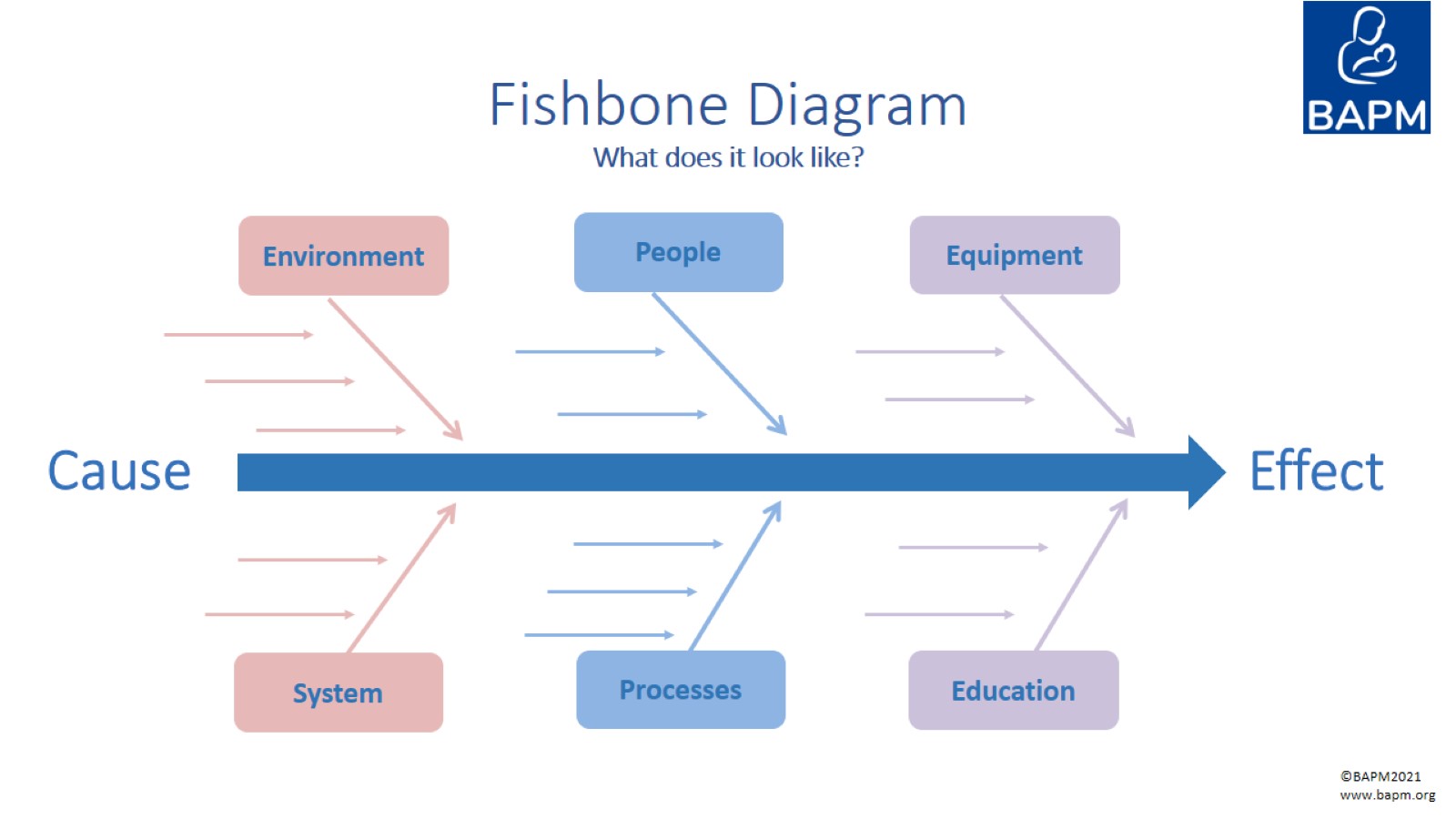 Fishbone DiagramWhat does it look like?
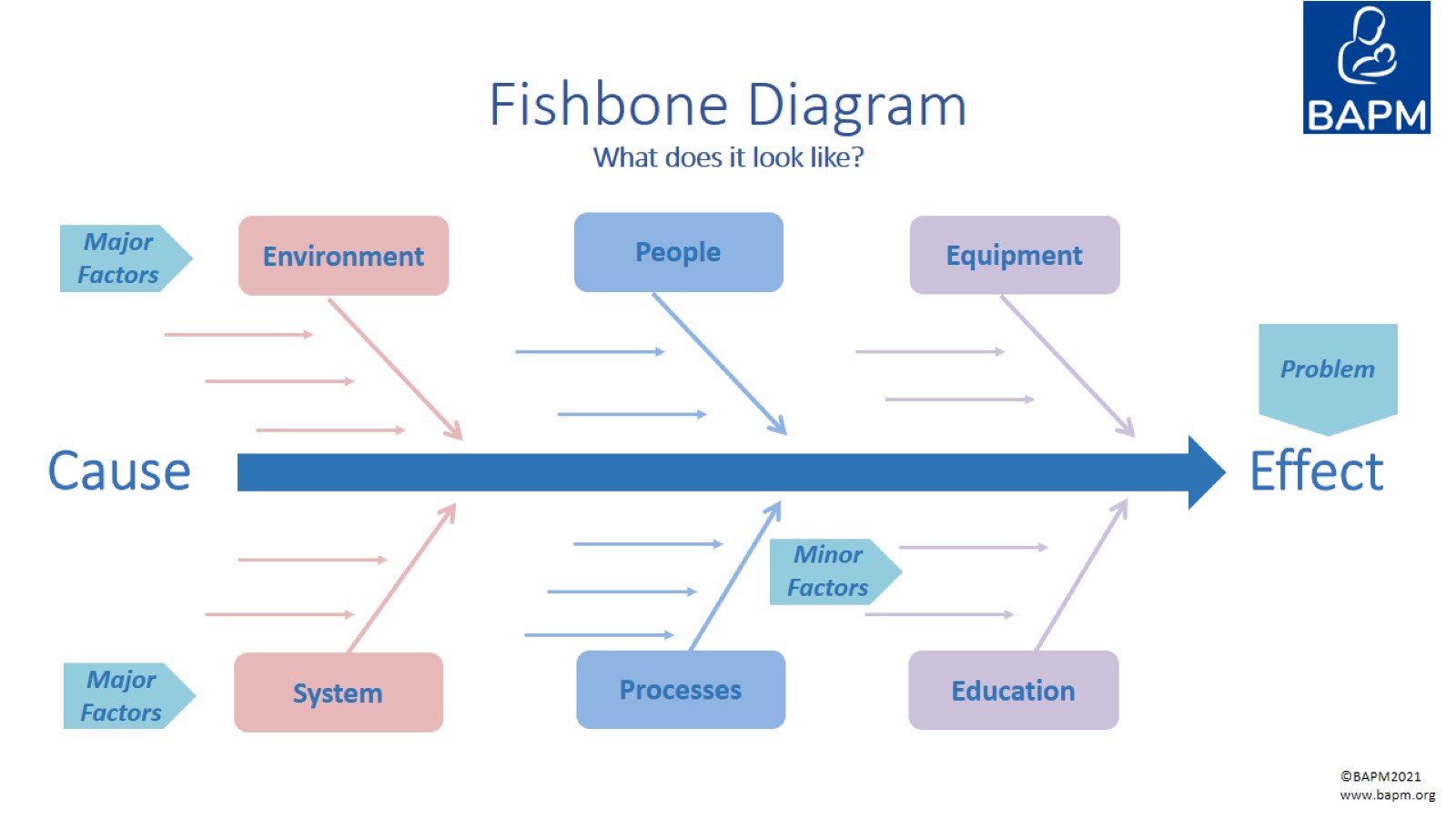 Fishbone DiagramWhat does it look like?
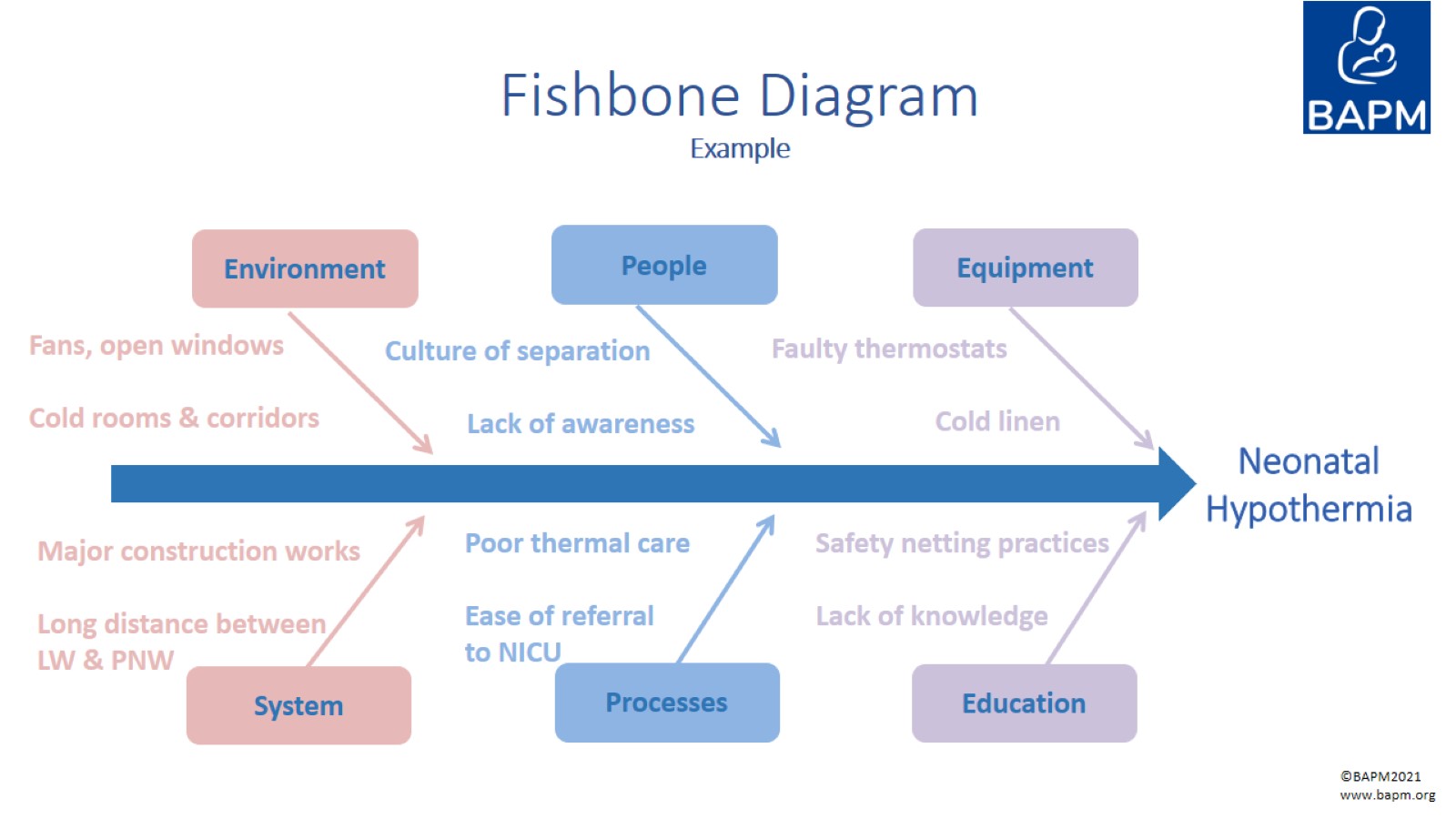 Fishbone DiagramExample
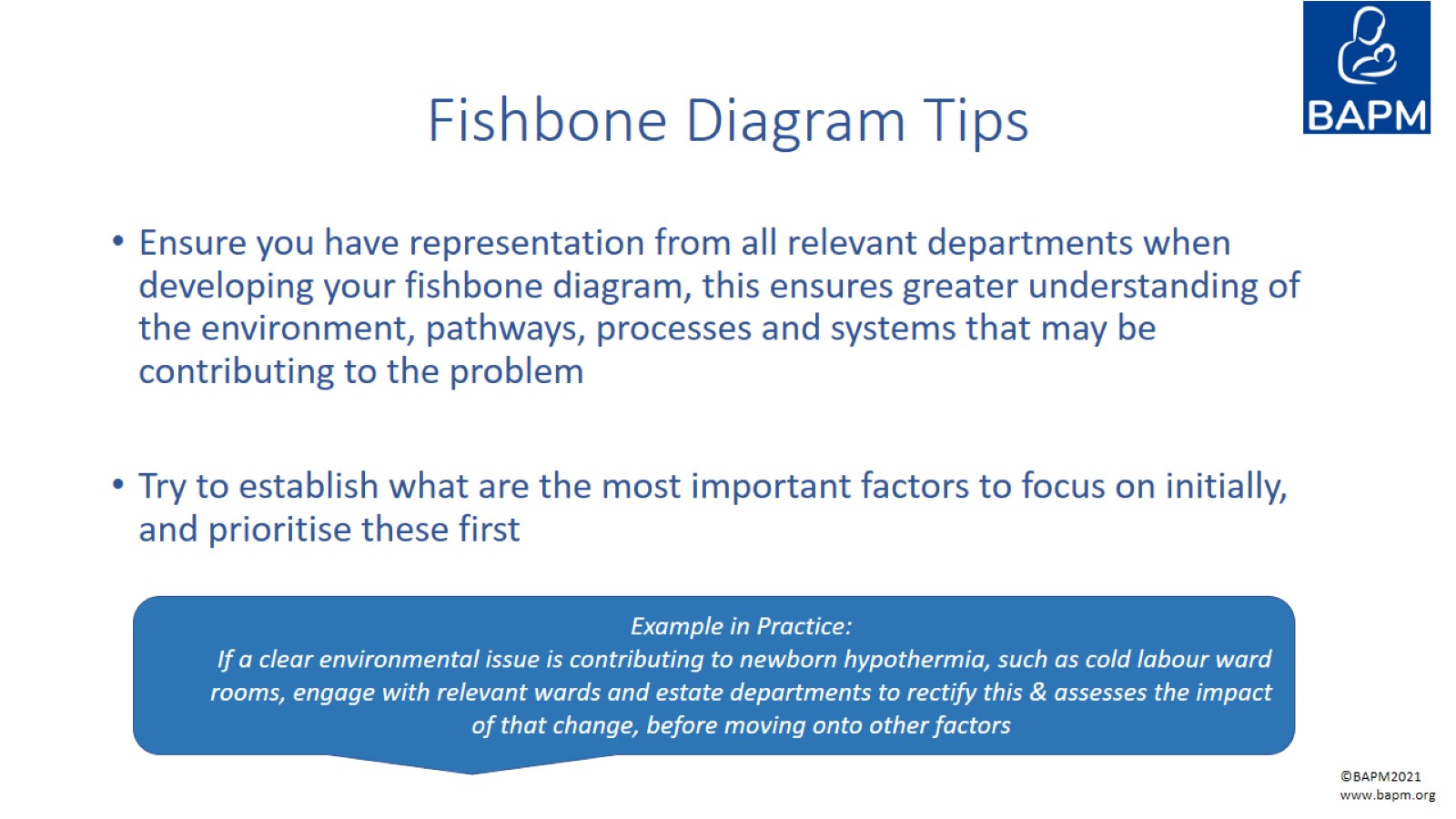 Fishbone Diagram Tips
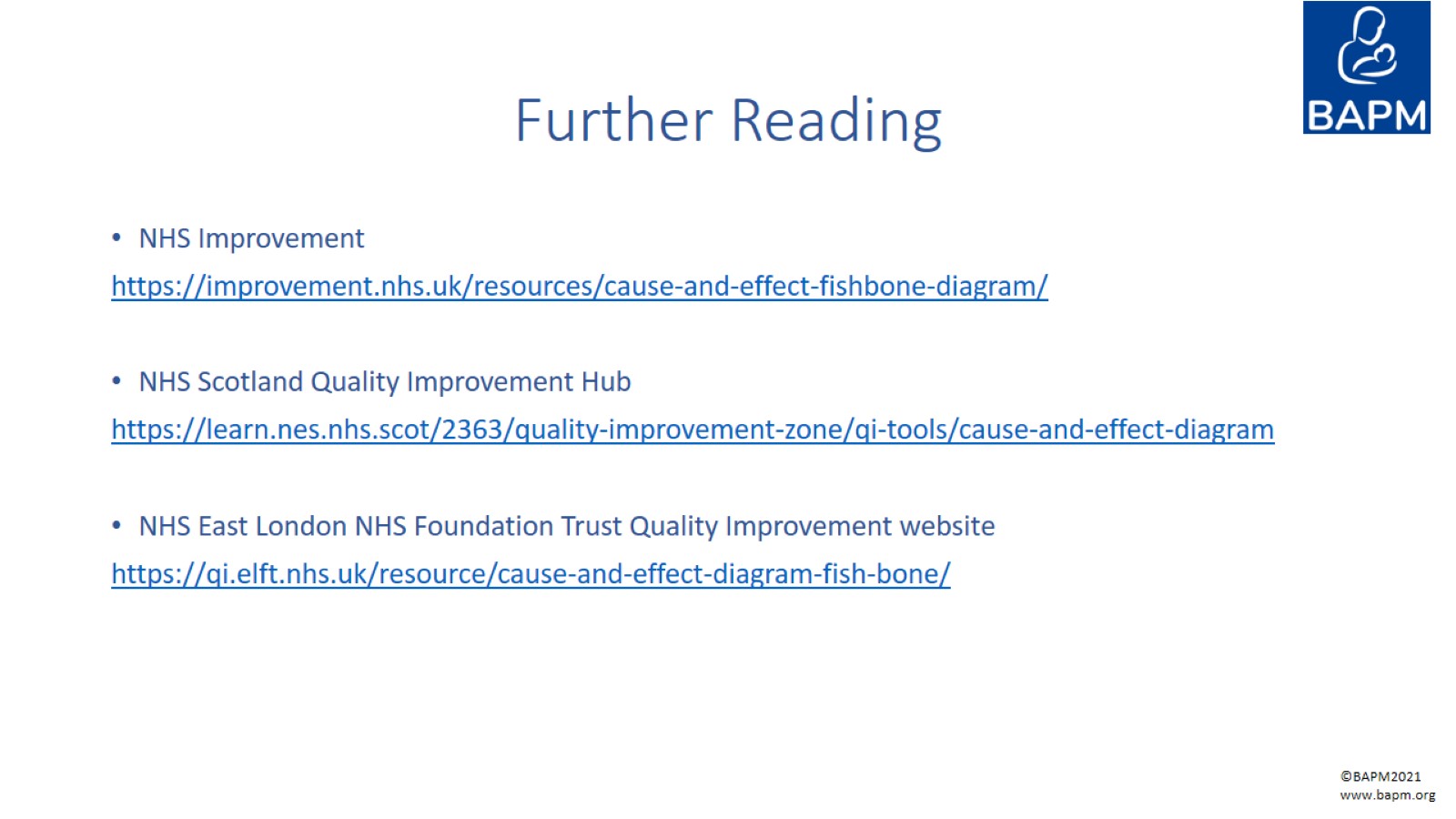 Further Reading